Machine Learning to Predict Experimental Protein-Ligand Complexes
Hyunji Kim and Sarah Walworth
Supervising Faculty: Jun Pei and Lin Song
Mentor: Kenny Merz
Background
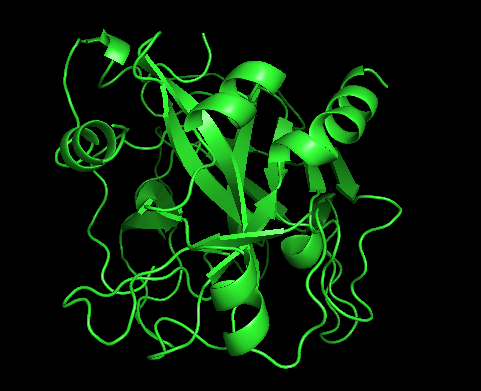 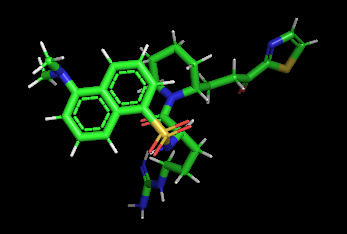 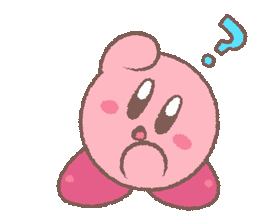 Ligand
Protein
https://www.pinterest.com/pin/814447913832516926/
[Speaker Notes: Protein is a large molecules composed of one or more long chains of amino acids 
Ligand is any molecule or atom which binds reversibly to a proten

https://www.pinterest.com/pin/814447913832516926/]
Main Objective
Traditional 
Scoring Functions
Random Forest
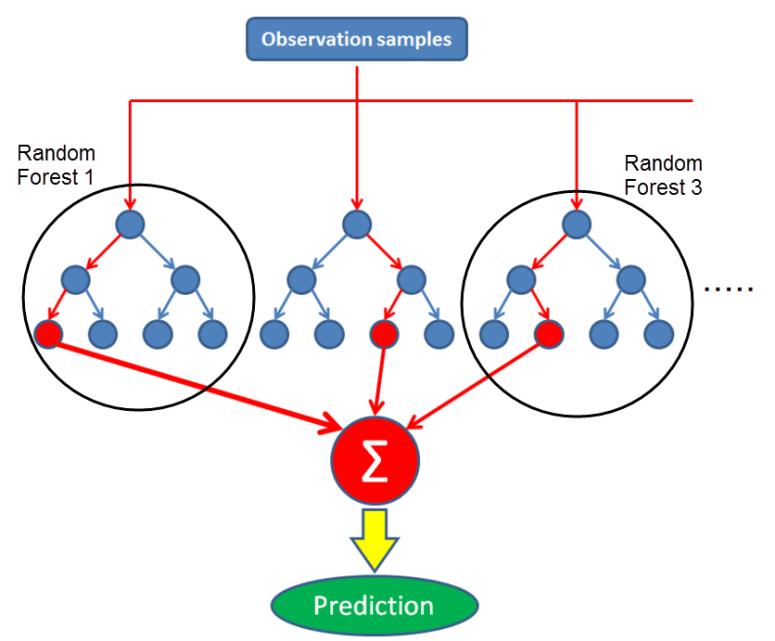 60%
[Speaker Notes: The overall purpose of our data is to improve the ability to predict native crystal structure
General traditional scoring functions have about 60 % accuracy
Therefore for our project, we will be using random forest to improve this accuracy]
Main Objective
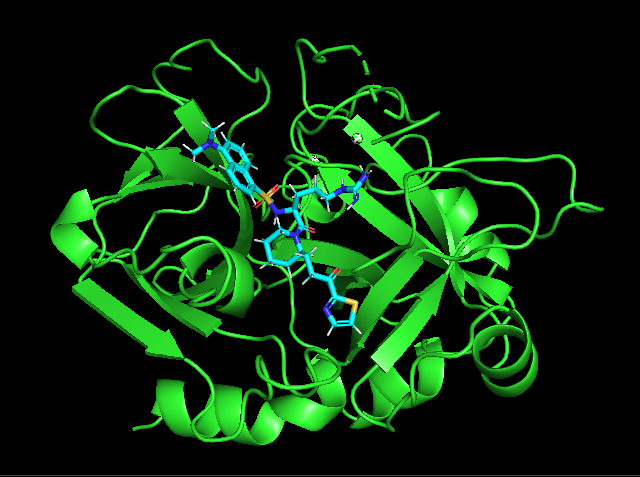 766 Protein-Ligand Crystal Structure
[Speaker Notes: The overall purpose of our data is to improve the ability to predict native crystal structure
General traditional scoring functions have about 60 % accuracy
Therefore for our project, we will be using random forest to improve this accuracy]
Data Generation
Insert video here!
Schrodinger Glide Software
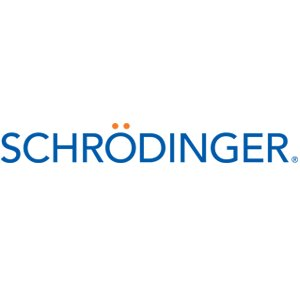 [Speaker Notes: We also applied Garf to approximate potential energy function]
Machine Learning: Random Forest
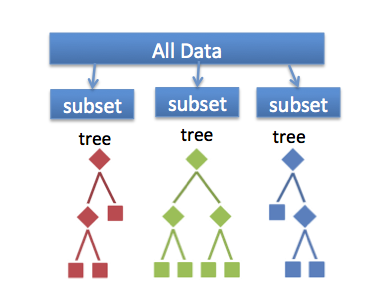 https://mapr.com/blog/predicting-loan-credit-risk-using-apache-spark-machine-learning-random-forests/
[Speaker Notes: RF is created by having a large collection of decision trees 
Each tree gives a distinct classification and forest will choose the classification having the most votes over all the other trees 

https://mapr.com/blog/predicting-loan-credit-risk-using-apache-spark-machine-learning-random-forests/]
Machine Learning: Random Forest
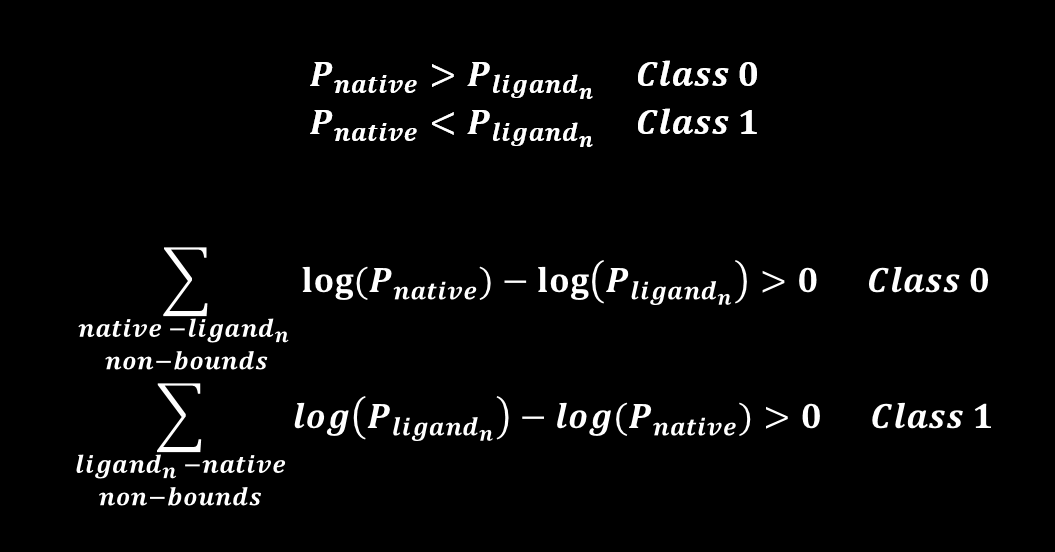 [Speaker Notes: •Generated using the Skit-Lean tool
•5-fold cross validation to prevent overfitting
•Randomly select 70% training set  and 30% test set.
•Each RF decision tree classify ‘0’ if the rank of native ligand is less than the rank of each ligand decoy and classify a ‘1’ if  the rank of native ligand is greater than the rank of each ligand decoy.  (or use equation)
•Outcome: training and testing accuracies

https://mapr.com/blog/predicting-loan-credit-risk-using-apache-spark-machine-learning-random-forests/]
Machine Learning: Random Forest
Confusion Matrix
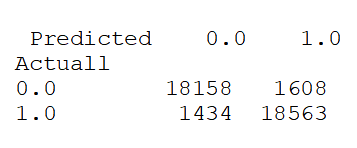 [Speaker Notes: •Generated using the Skit-Lean tool
•5-fold cross validation to prevent overfitting
•Randomly select 70% training set  and 30% test set.
•Each RF decision tree classify ‘0’ if the rank of native ligand is less than the rank of each ligand decoy and classify a ‘1’ if  the rank of native ligand is greater than the rank of each ligand decoy.  (or use equation)
•Outcome: training and testing accuracies

https://mapr.com/blog/predicting-loan-credit-risk-using-apache-spark-machine-learning-random-forests/]
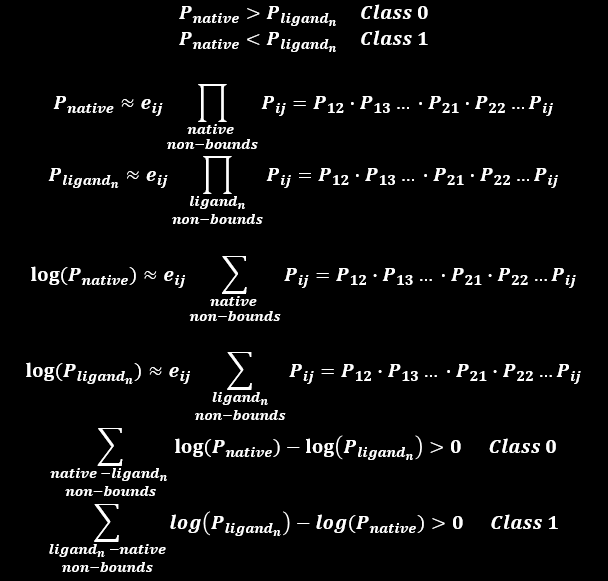 Hyperparameter Tuning: Grid Search
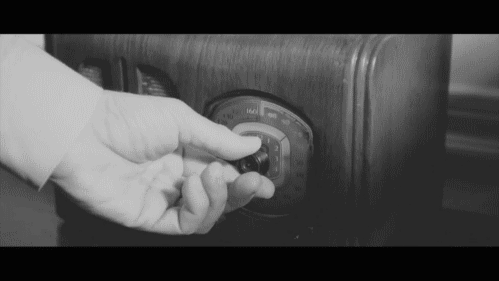 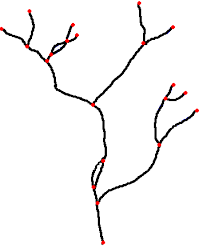 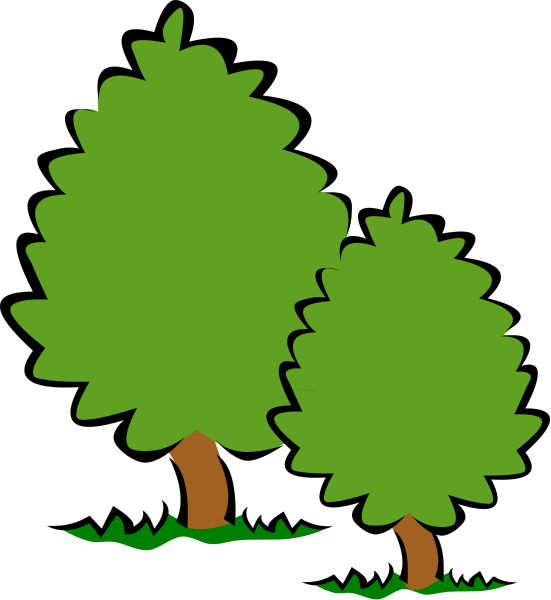 https://giphy.com/gifs/radio-1fDlDkl86AxVK       http://www.clipartpanda.com/categories/tree-clip-art-transparent-background http://www.rivex.co.uk/Online-Manual/RivEX-Online-Manual.html?Rivernetworkspecifications.html
[Speaker Notes: The main purpose of hyperparameter tuning is to optimize performance
We will “tune” # of decision trees (1000 trees or 2000 trees) and # of features considered for selecting a node (branched in each tree will be adjustified based on the number of trees in the model)
With this best optimal setting is to try tune different combinations and evaluate best performance model

https://giphy.com/gifs/radio-1fDlDkl86AxVK
http://www.clipartpanda.com/categories/tree-clip-art-transparent-background
http://www.rivex.co.uk/Online-Manual/RivEX-Online-Manual.html?Rivernetworkspecifications.html]
Scikit-Learn: Grid Search Results
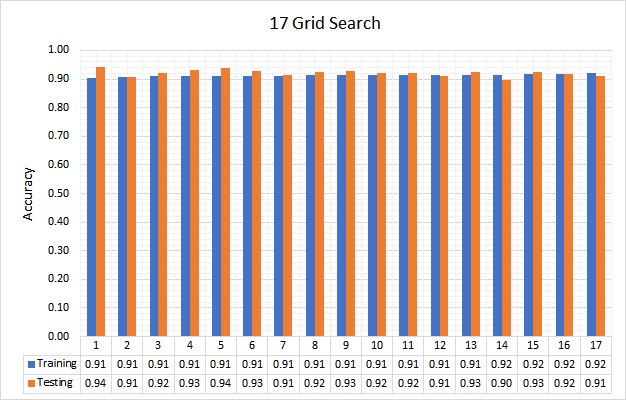 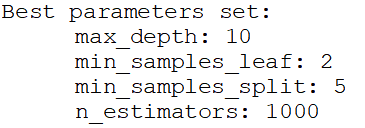 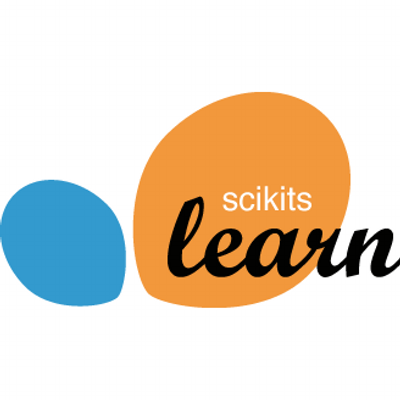 Final Random Forest Parameter
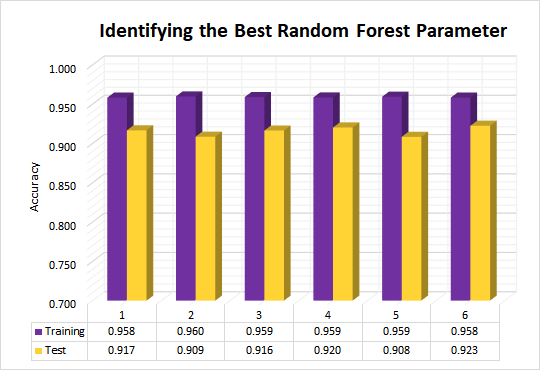 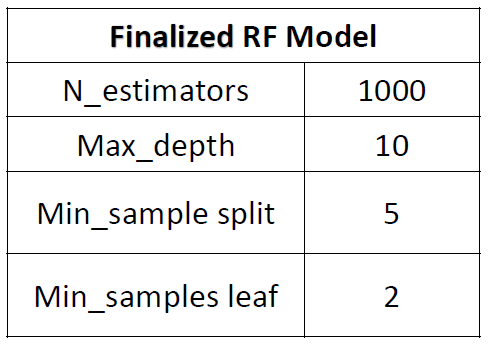 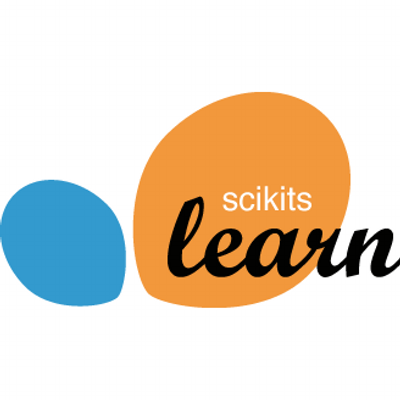 Chemscore
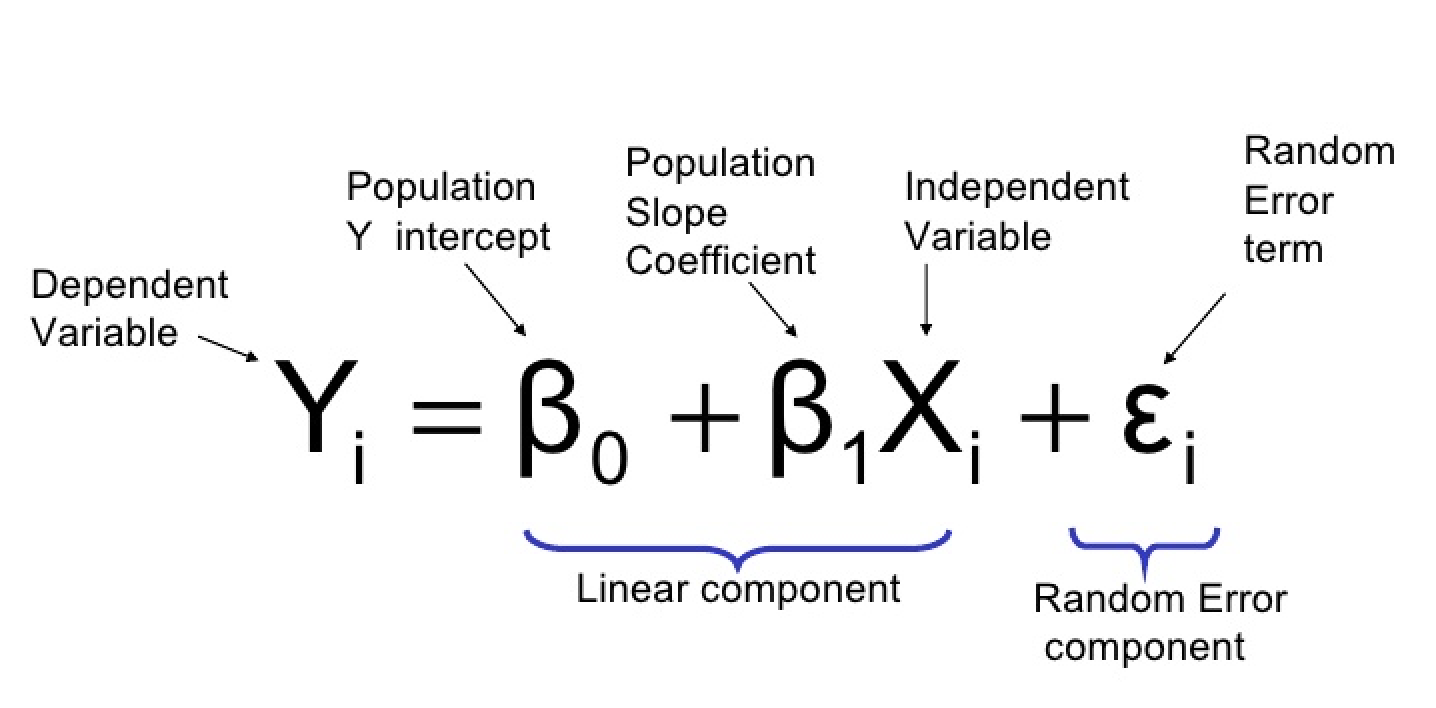 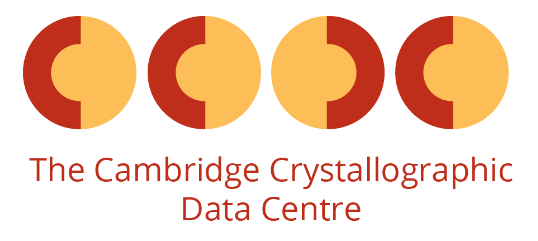 https://towardsdatascience.com/how-are-logistic-regression-ordinary-least-squares-regression-related-1deab32d79f5
[Speaker Notes: ASP

Expected number of interactions of atoms in a defined radius

Summation over all protein-ligand atom combinations
Accounts for physical factors and includes a scaling]
Astex Statistical Potential (ASP)
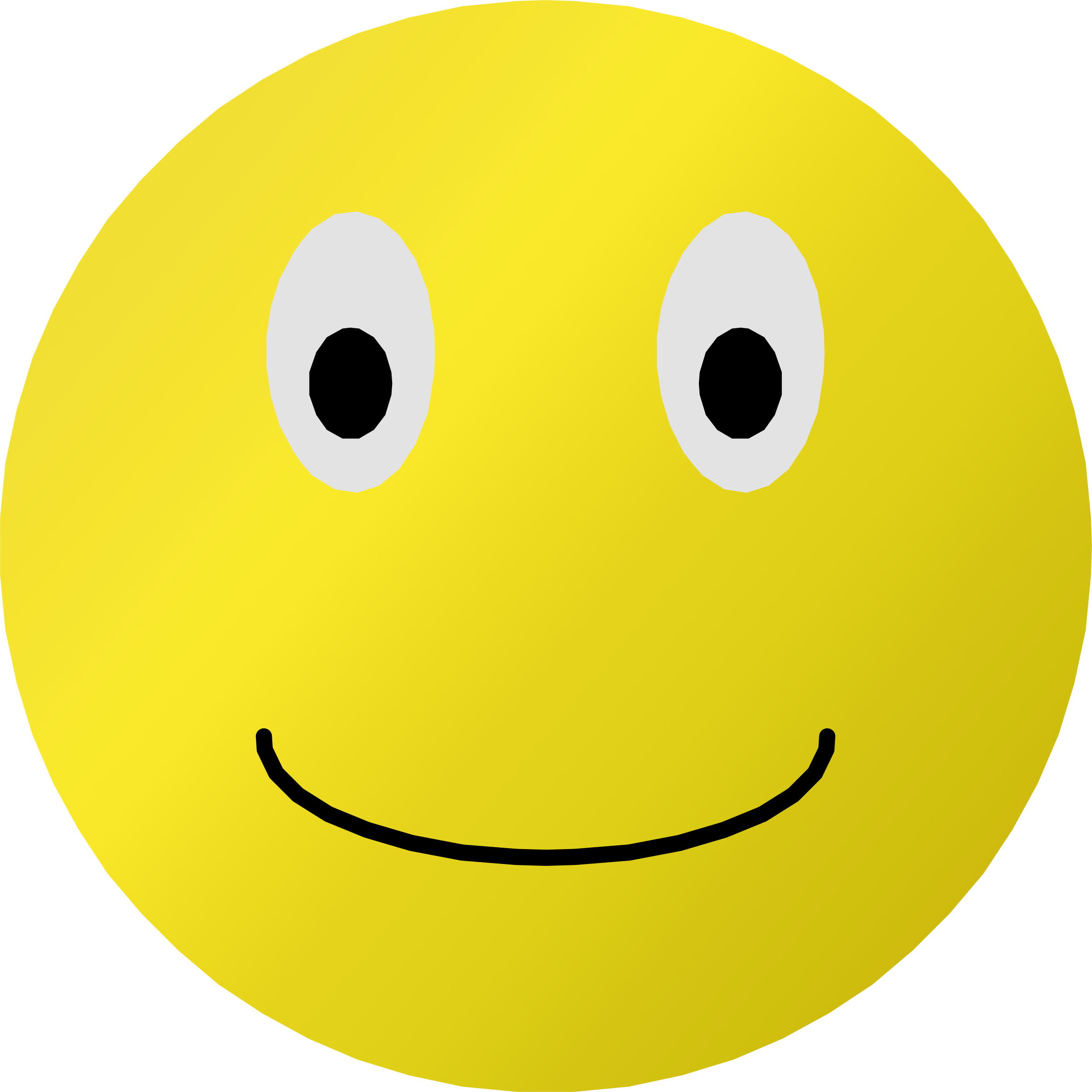 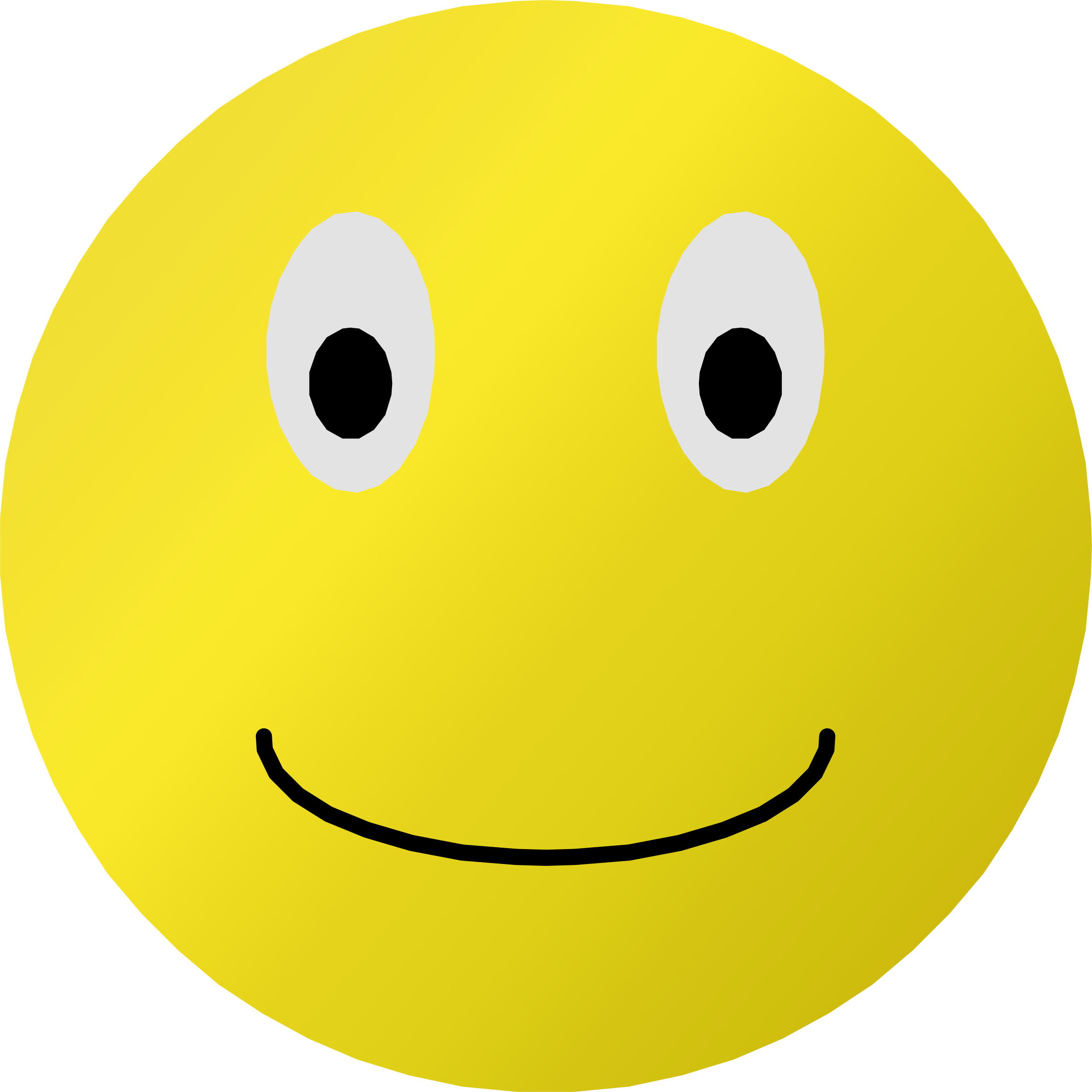 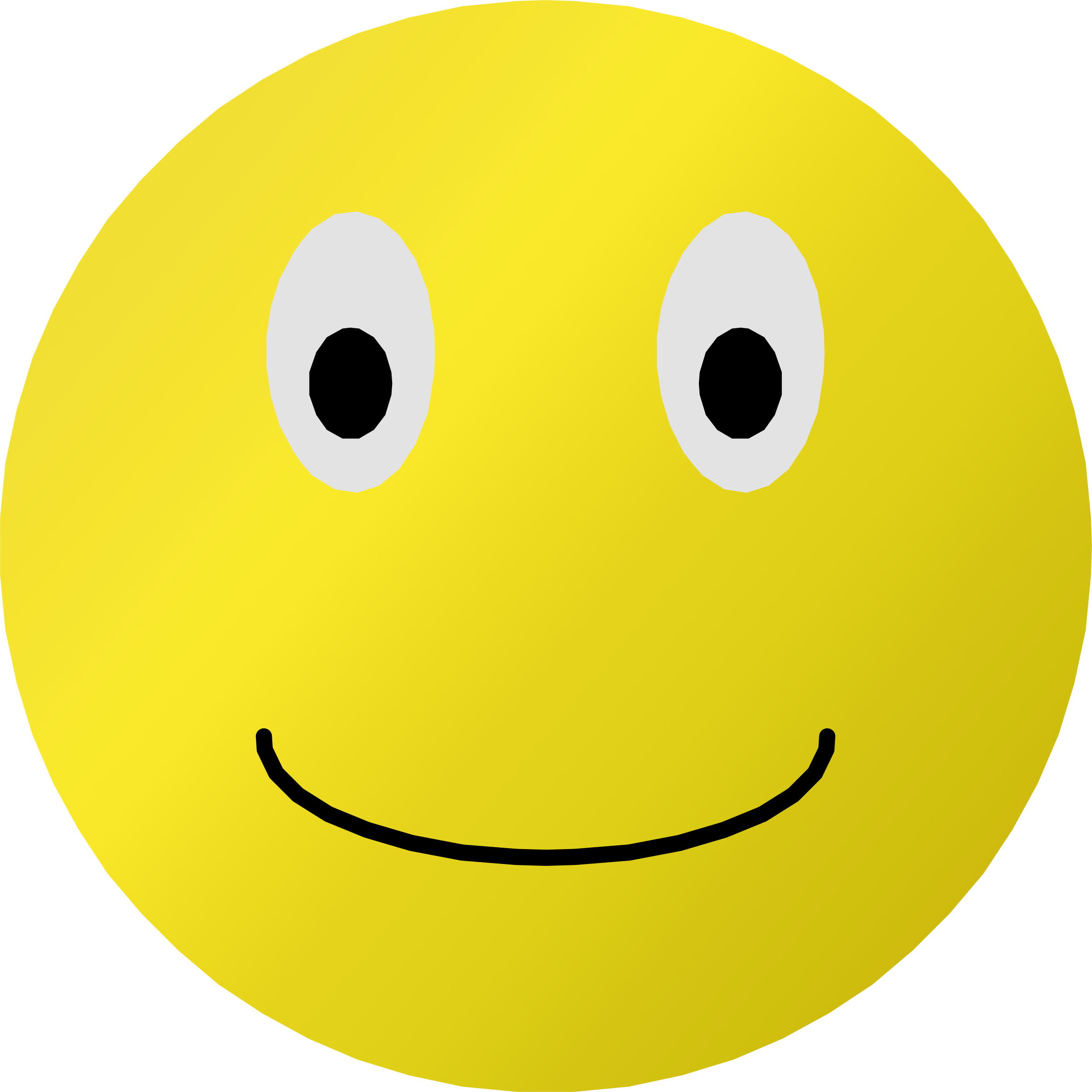 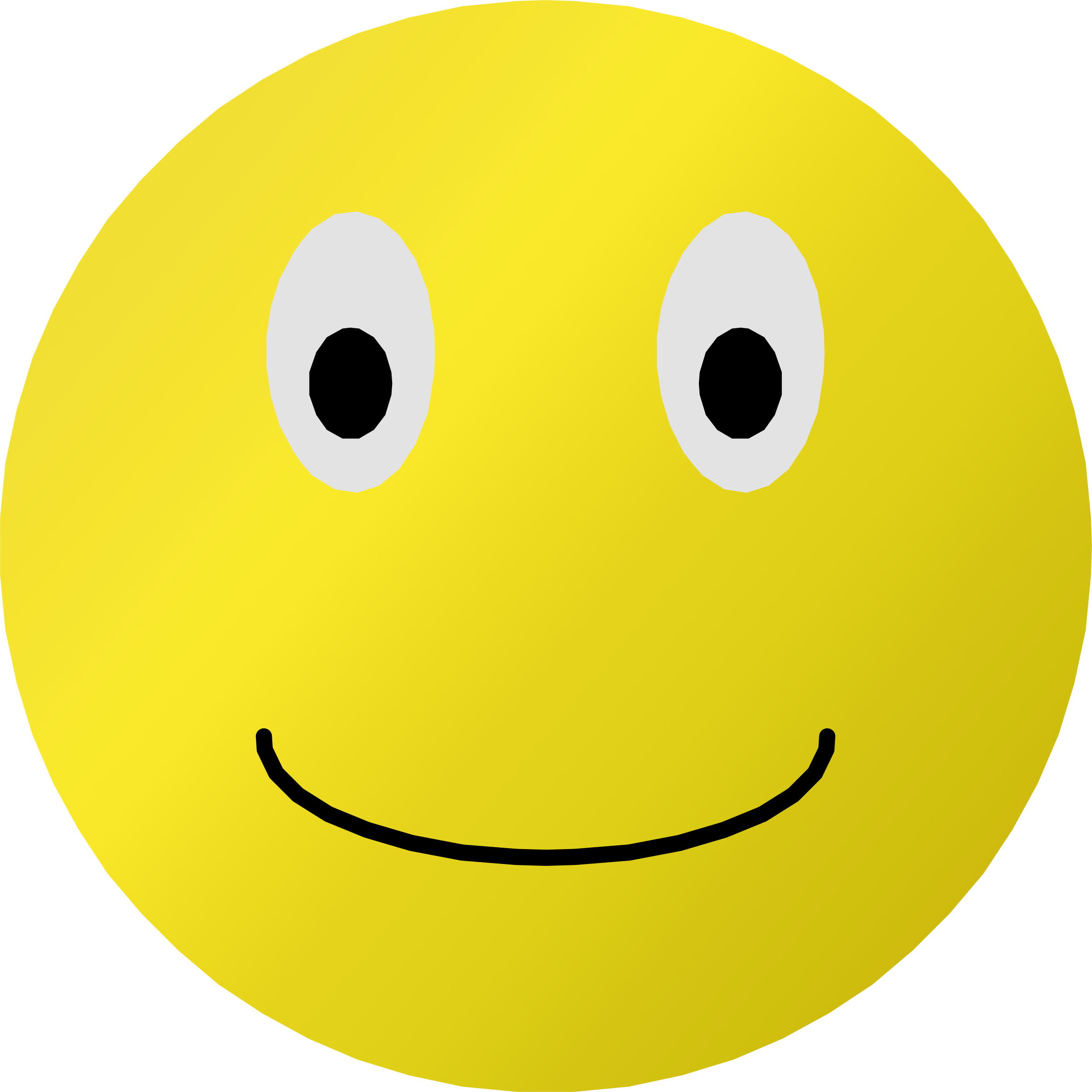 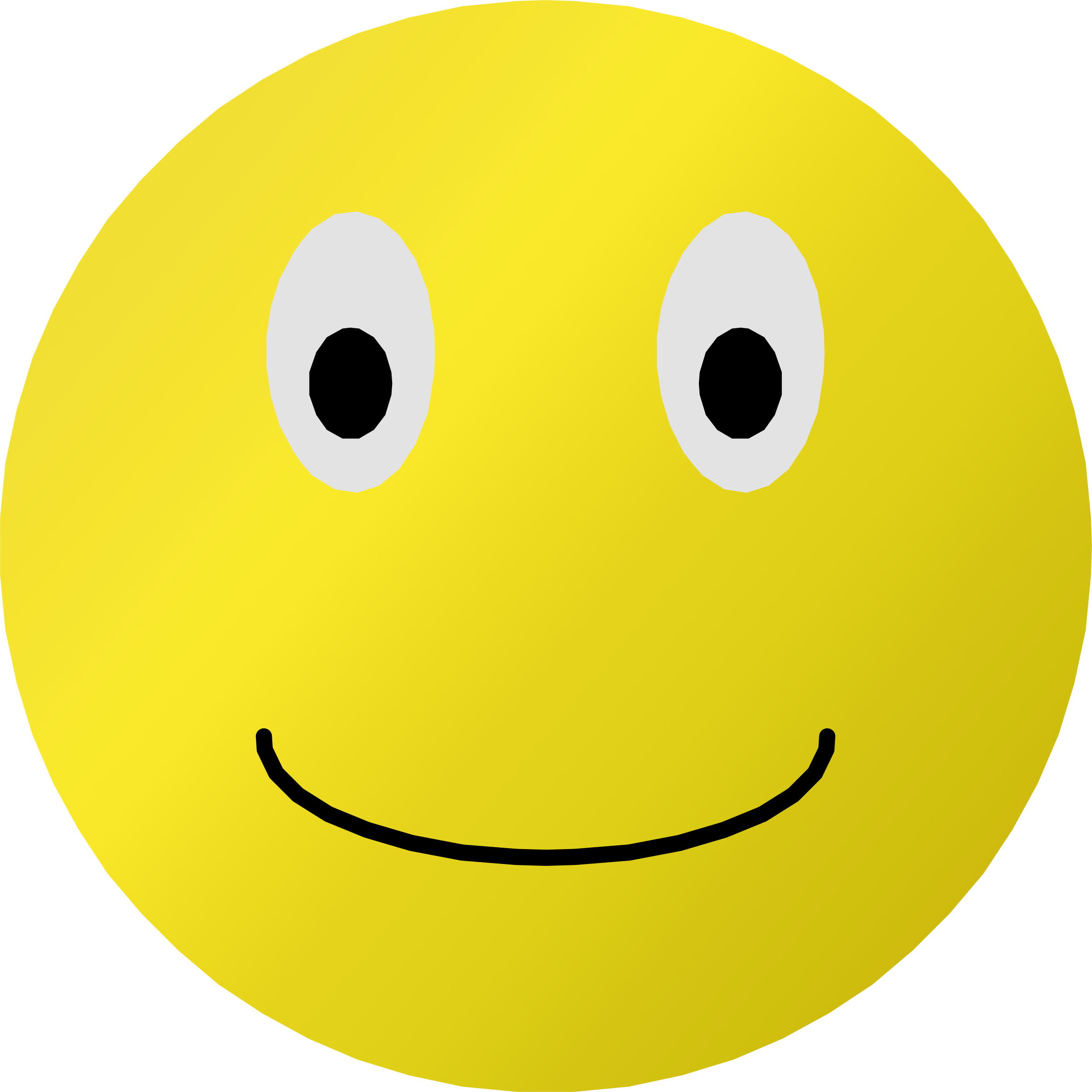 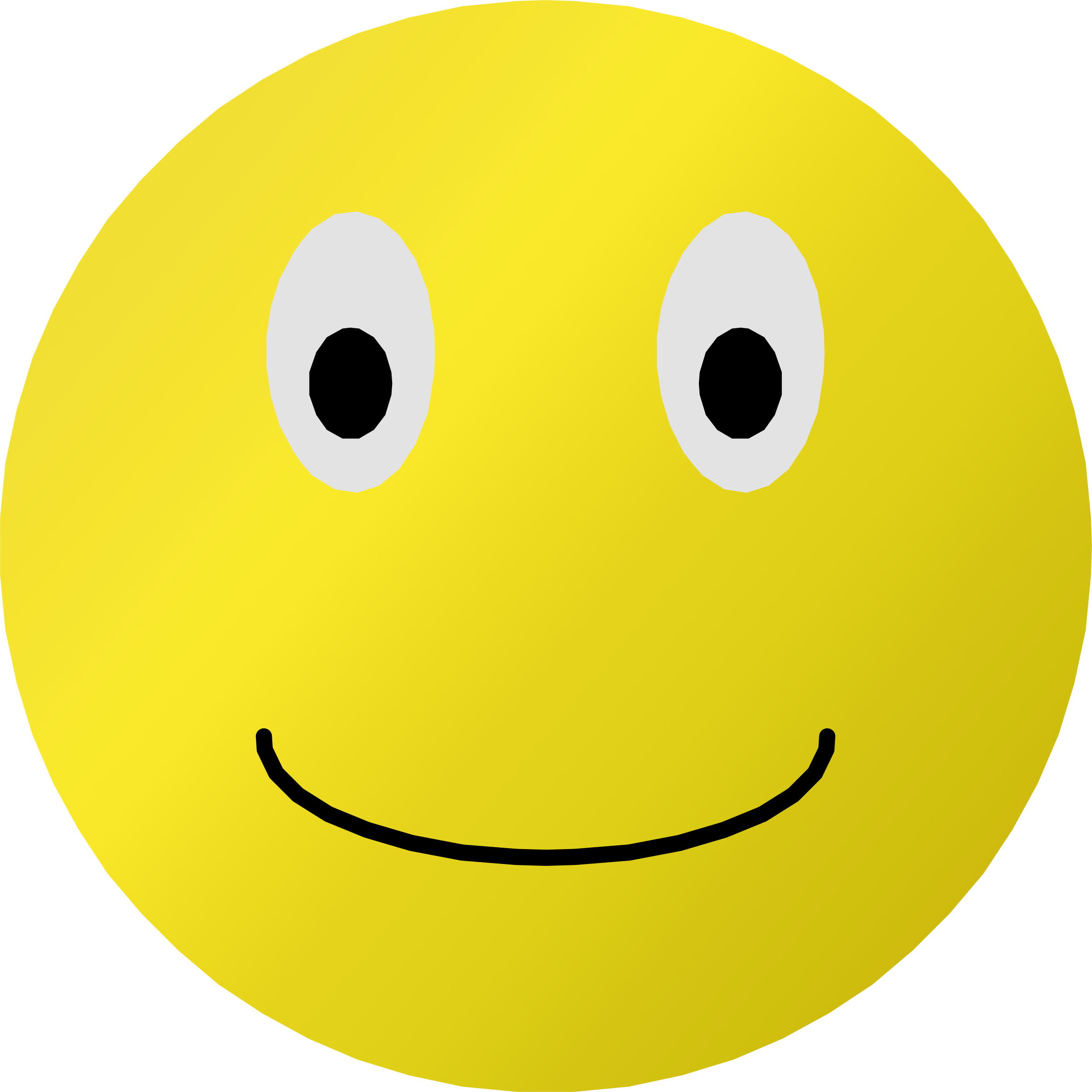 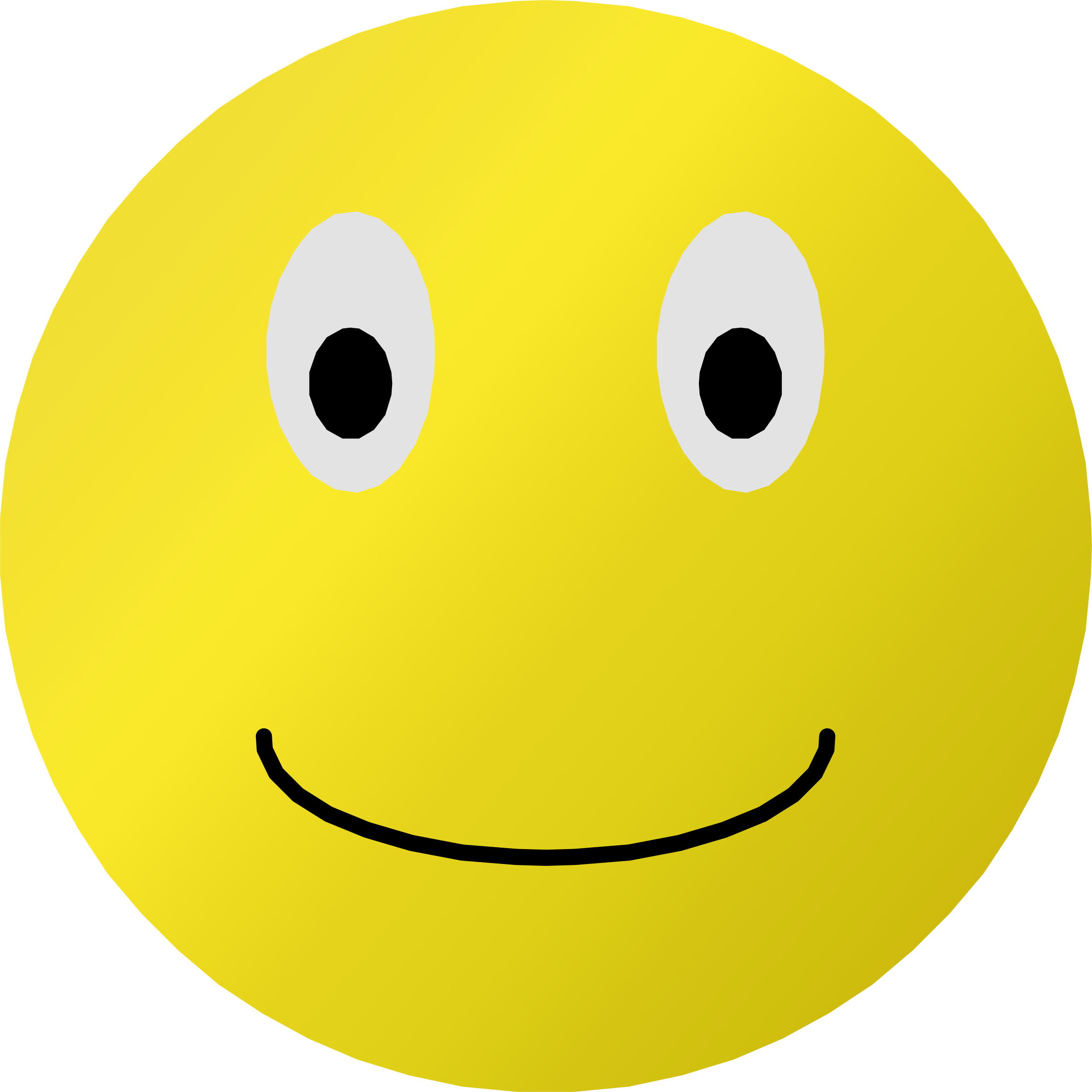 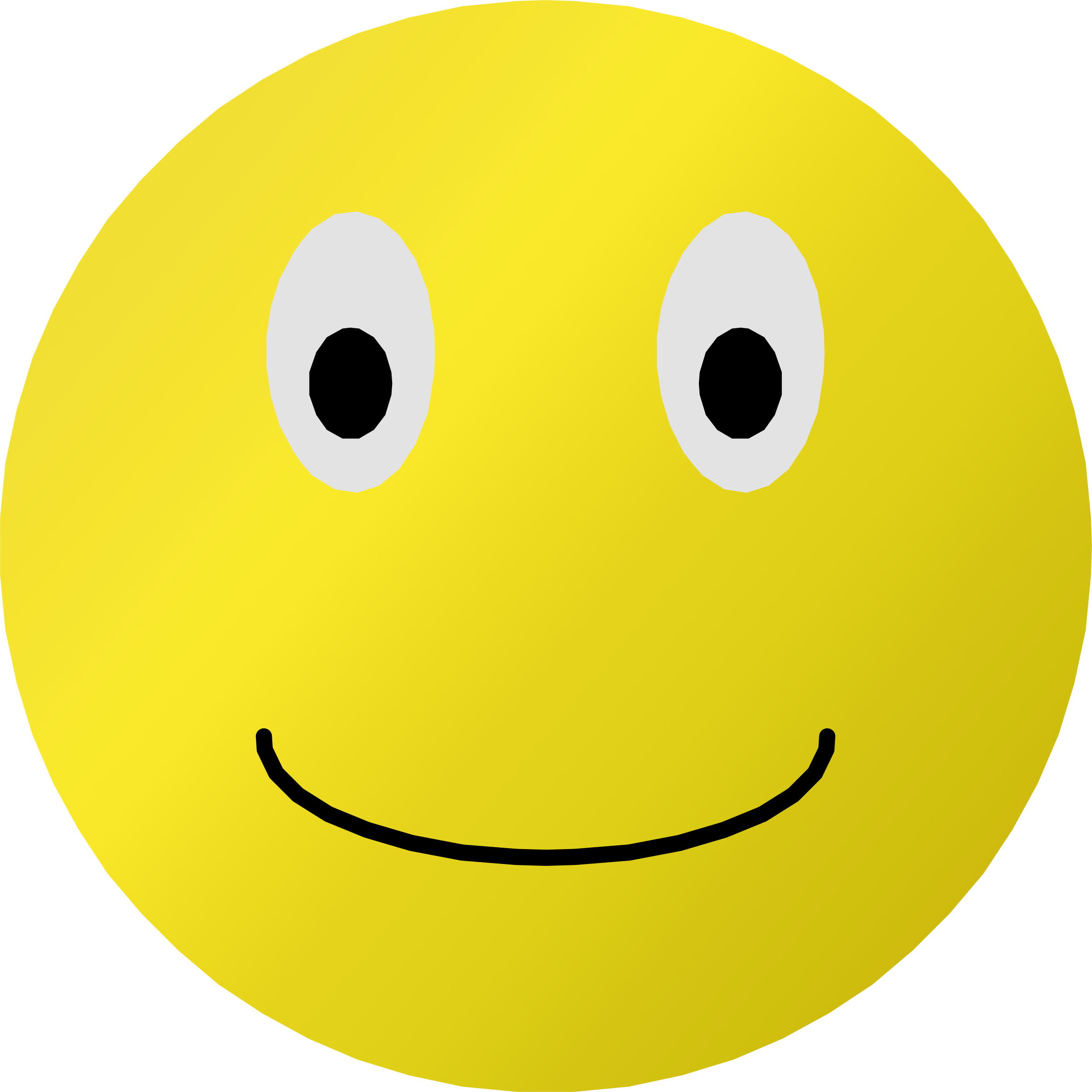 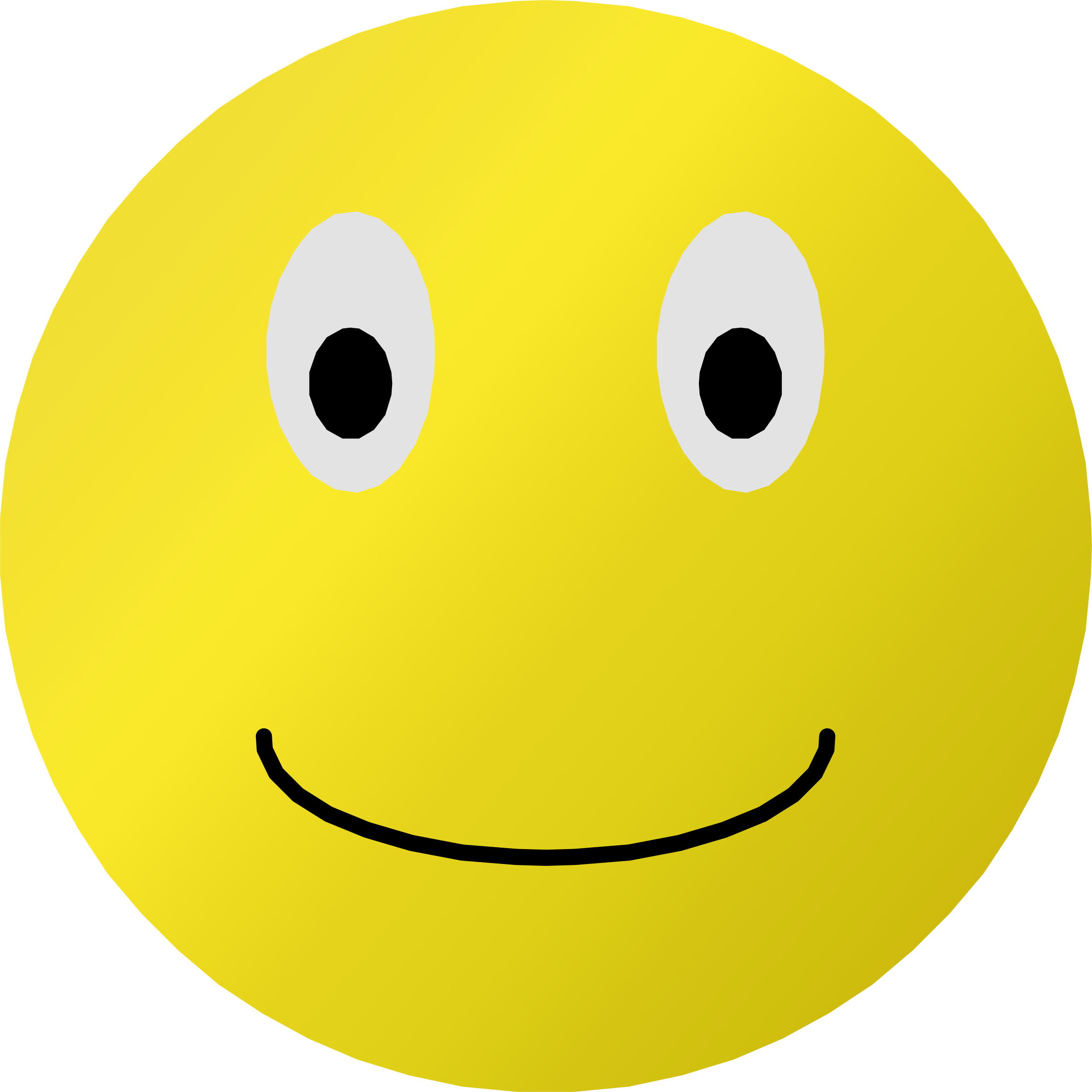 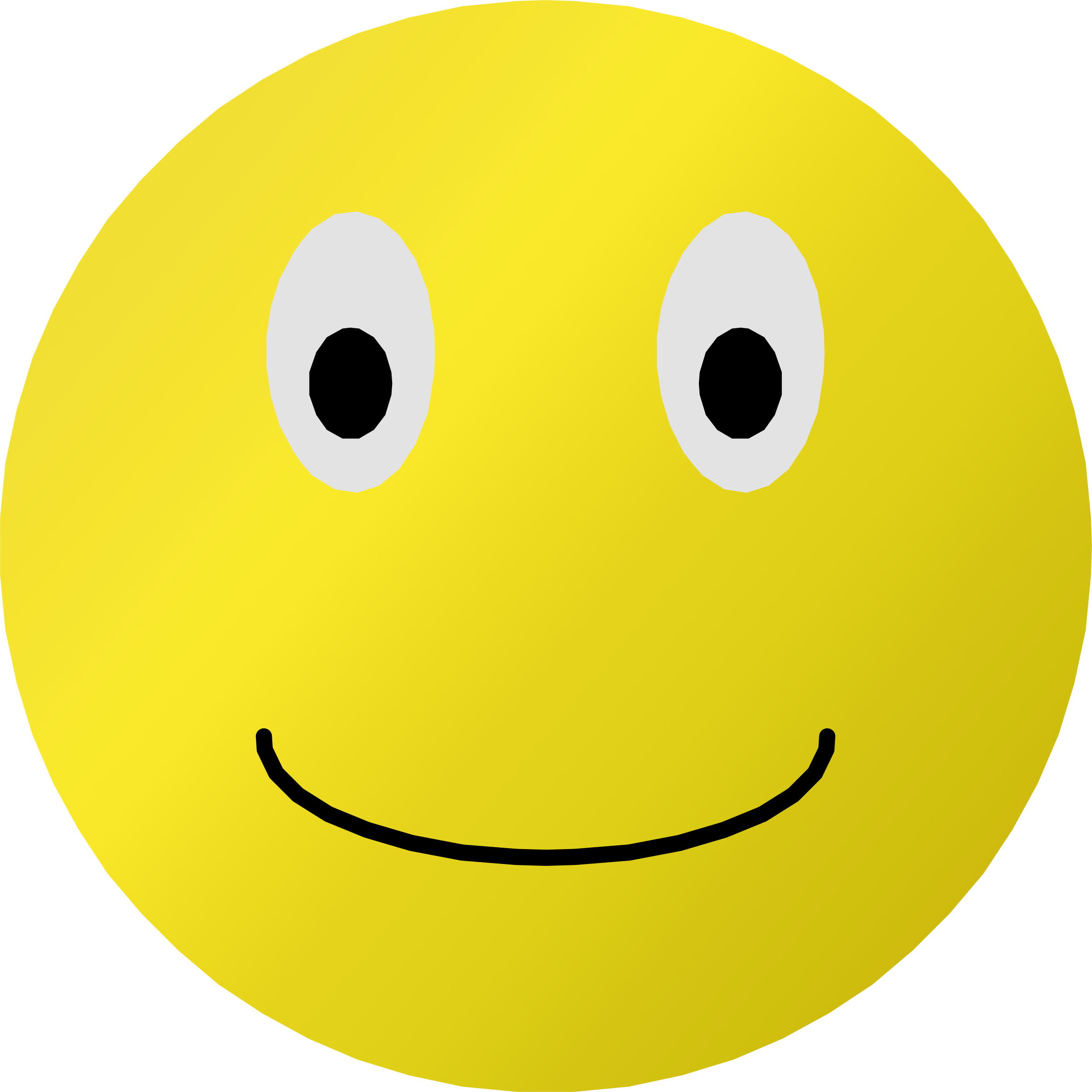 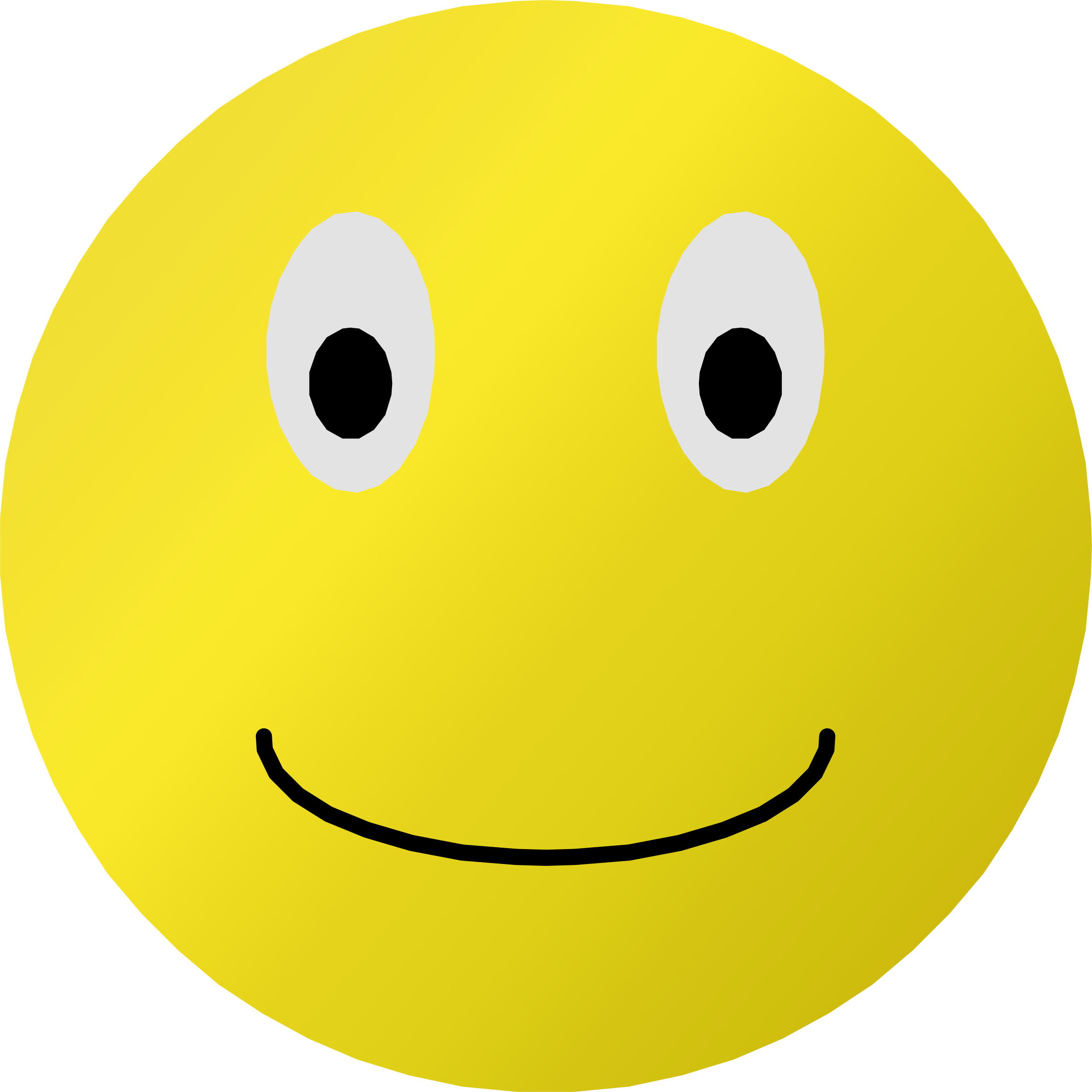 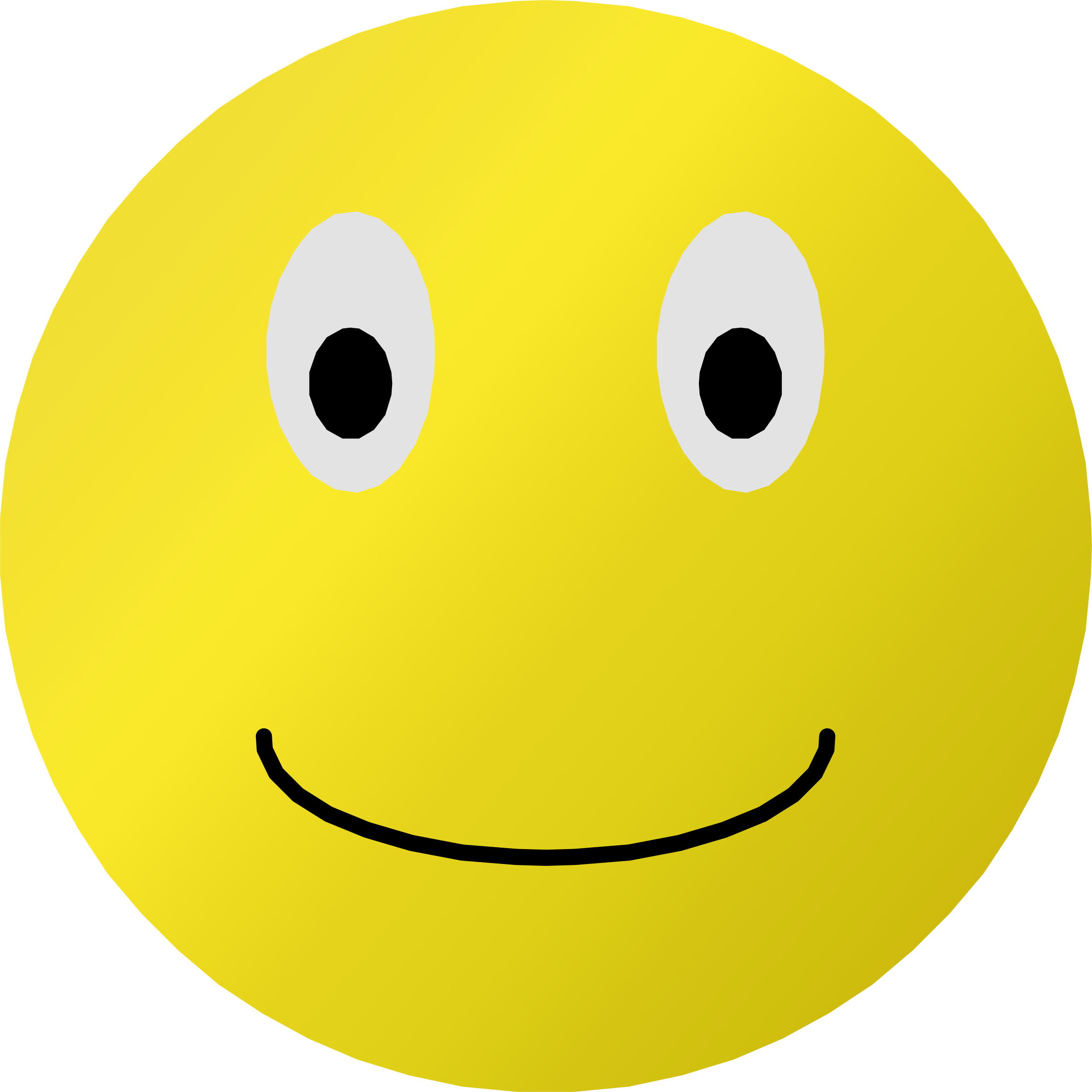 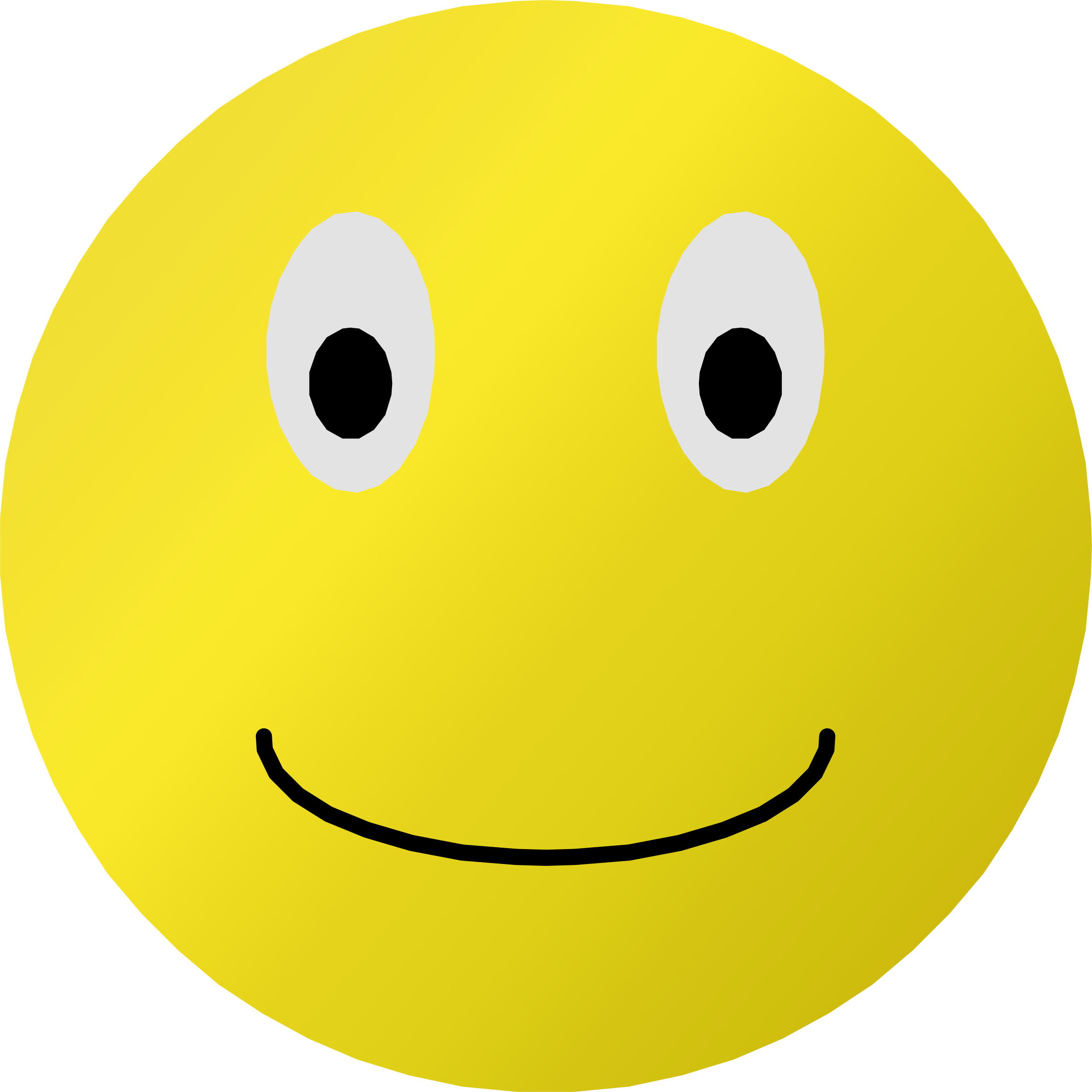 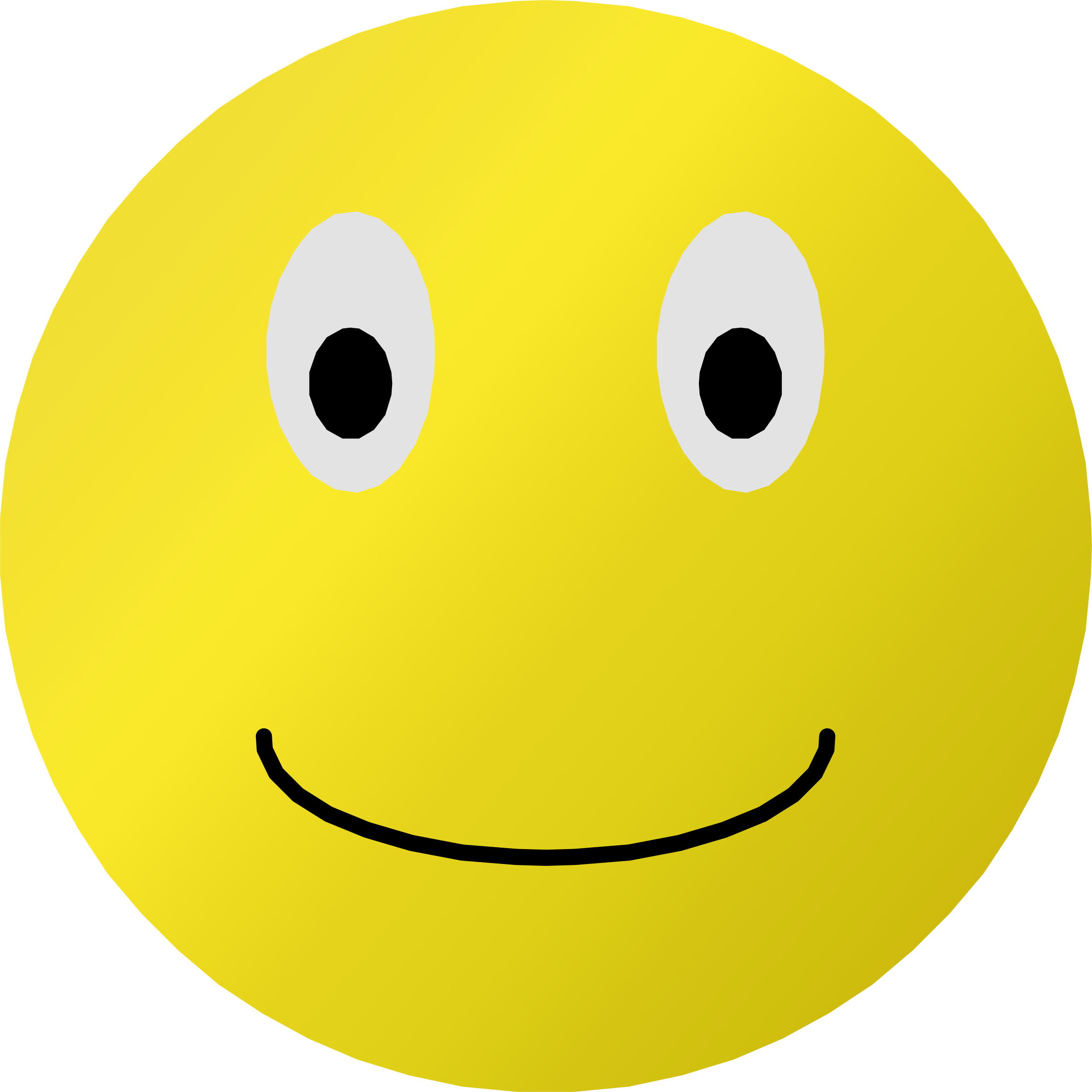 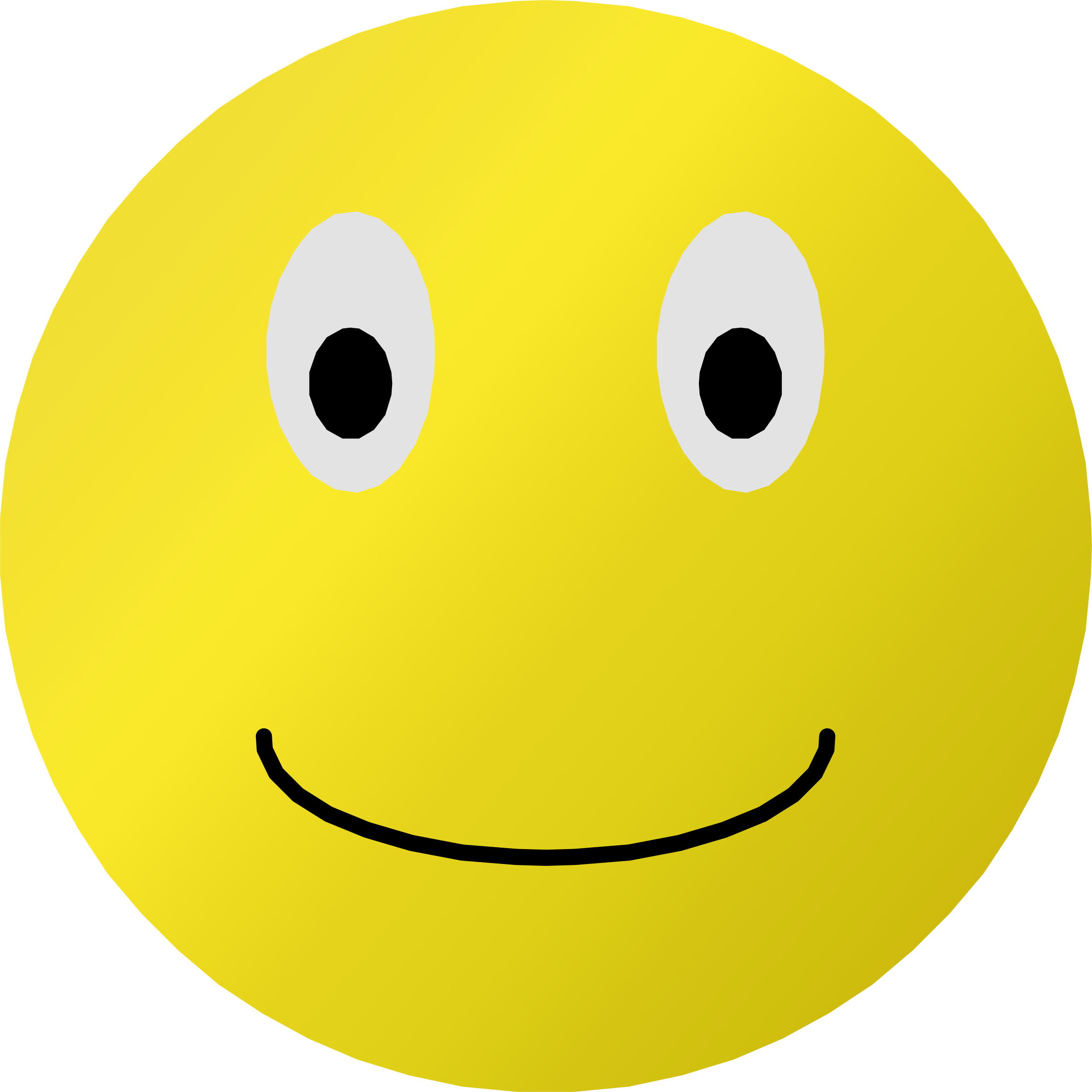 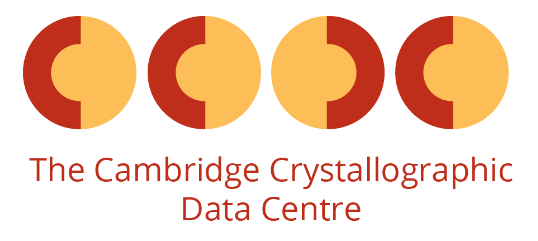 https://openclipart.org/detail/282566/grin-smiley
[Speaker Notes: ASP

Expected number of interactions of atoms in a defined radius

Summation over all protein-ligand atom combinations
Accounts for physical factors and includes a scaling]
Astex Statistical Potential (ASP)
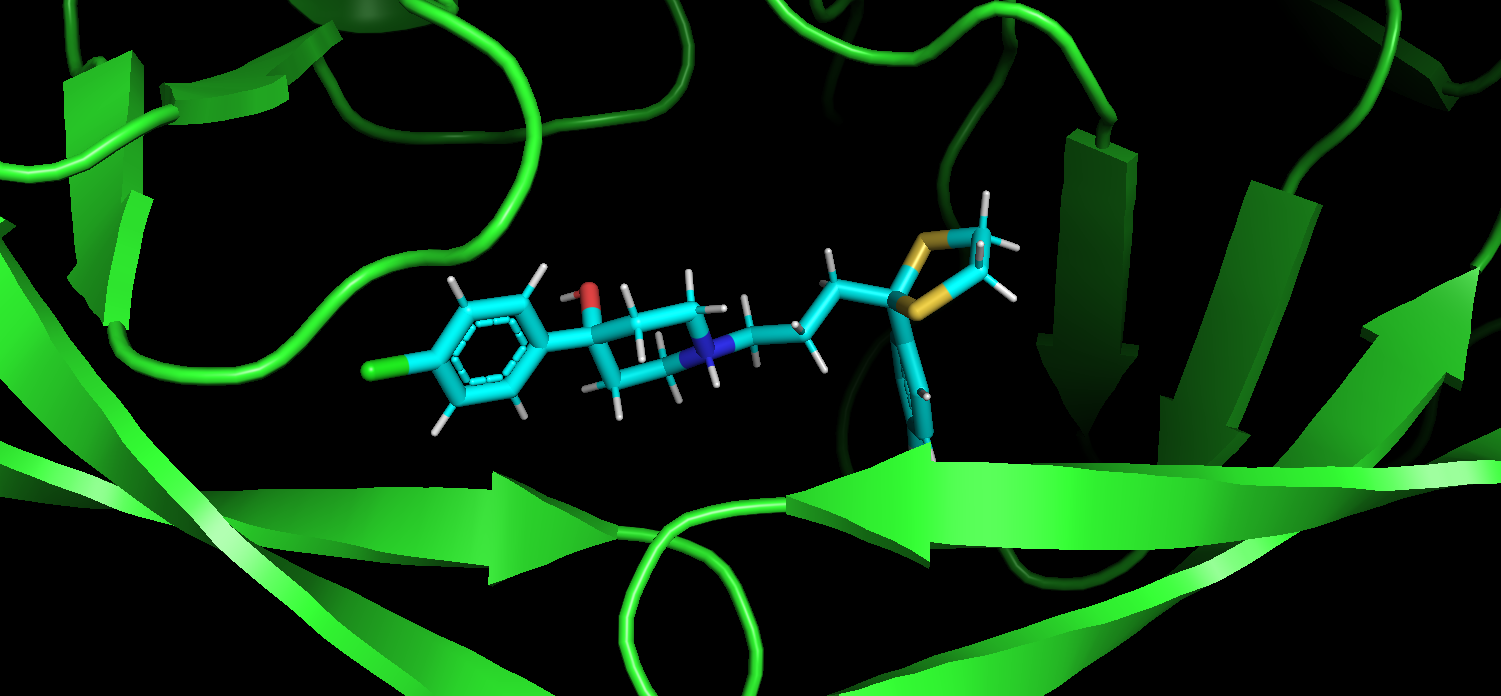 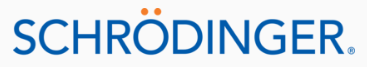 [Speaker Notes: ASP

Expected number of interactions of atoms in a defined radius

Summation over all protein-ligand atom combinations
Accounts for physical factors and includes a scaling]
Results
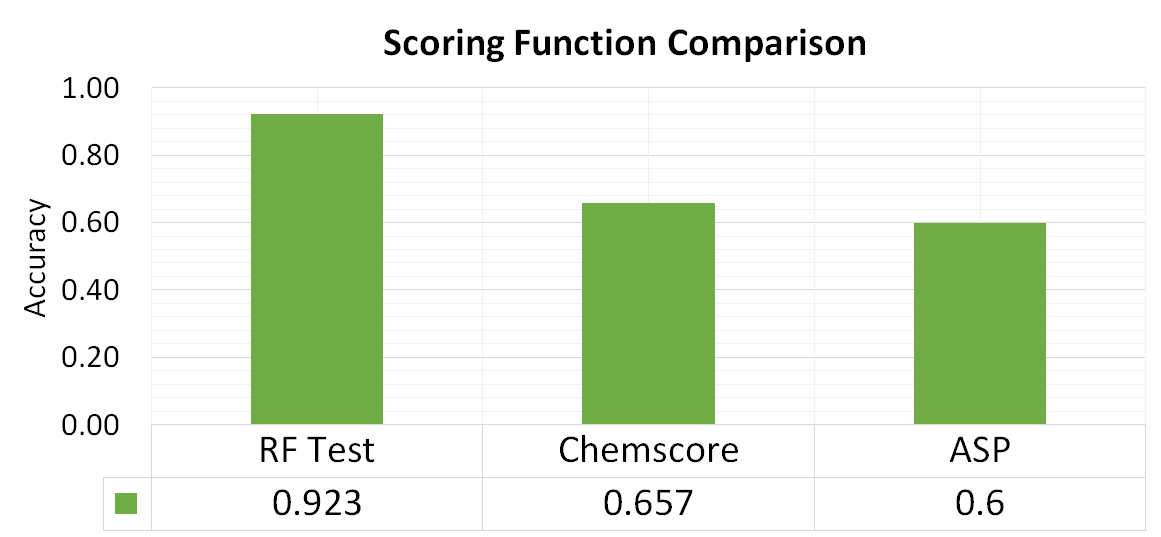 Ongoing Work
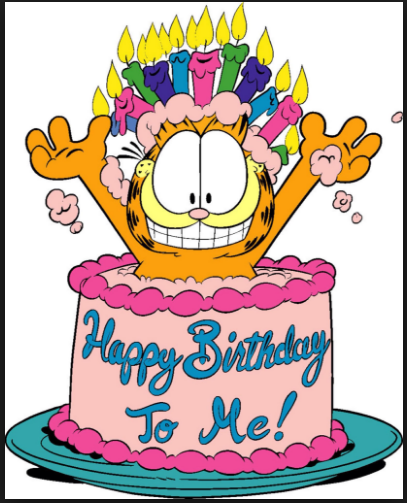 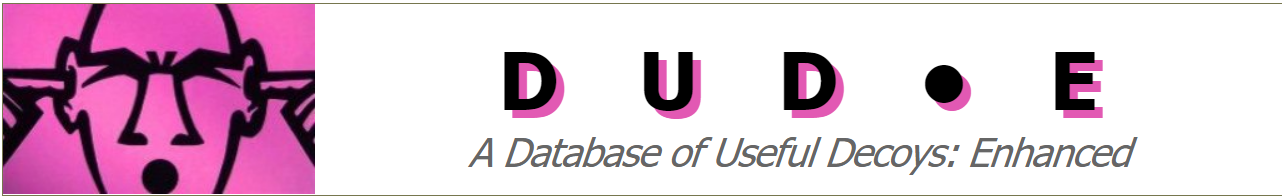 https://www.pinterest.com/pin/499829258622082318/
Applications
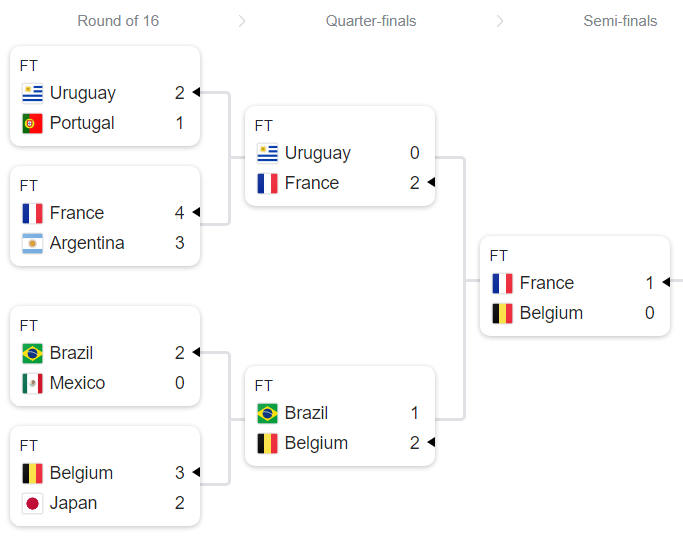 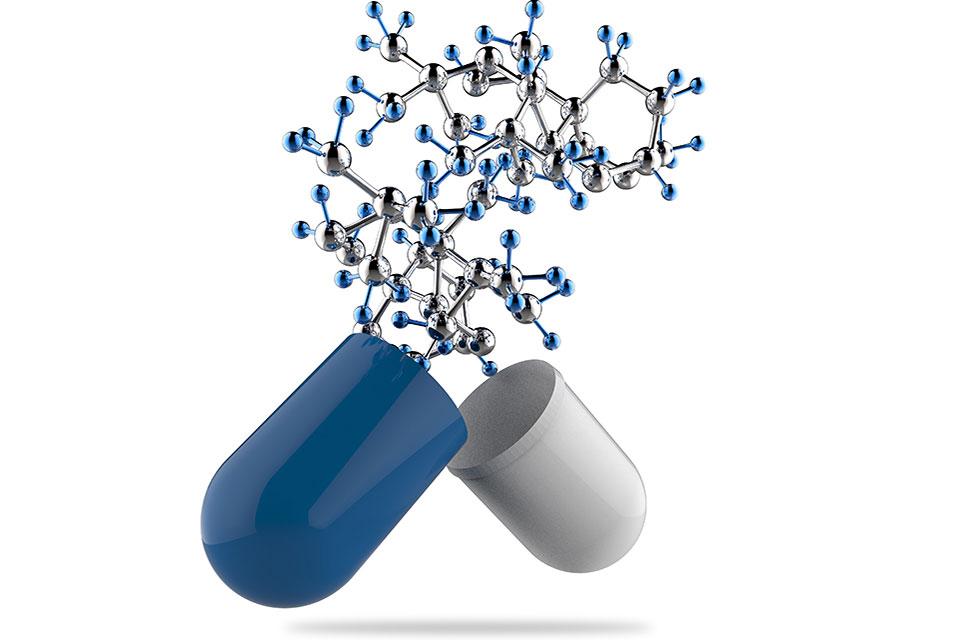 https://elm.umaryland.edu/tag/new-drug-design/
World Cup 2018: https://www.google.com/
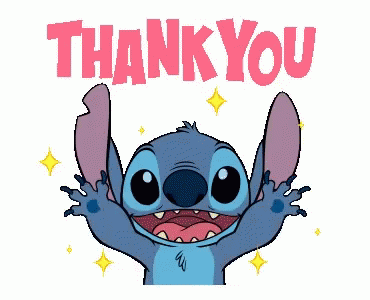 https://tenor.com/search/thank-you-gifs